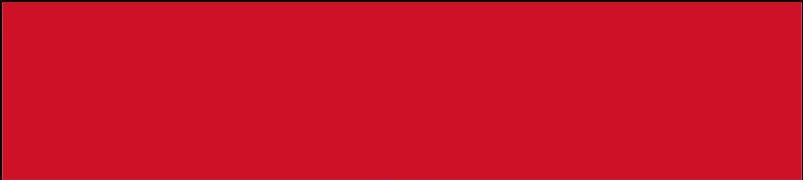 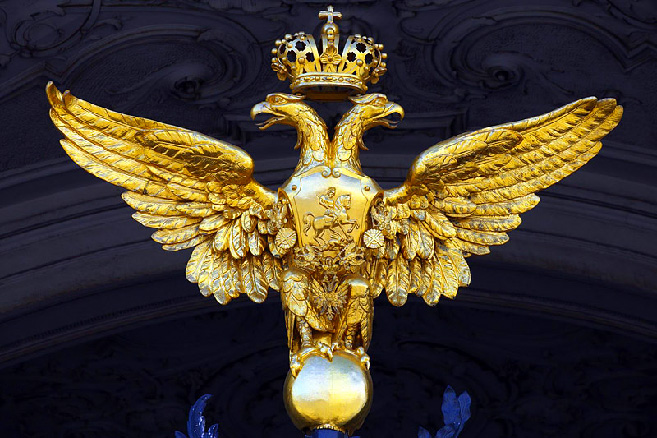 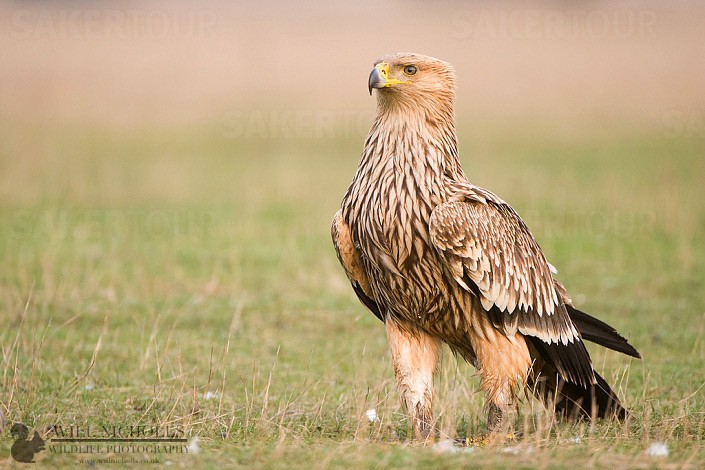 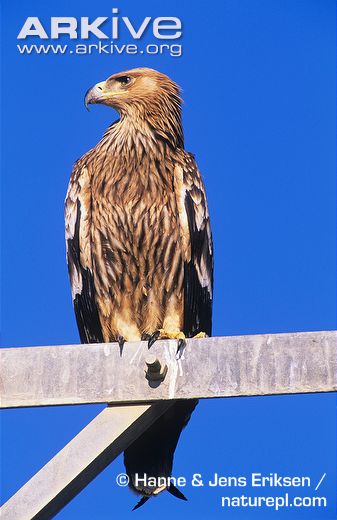 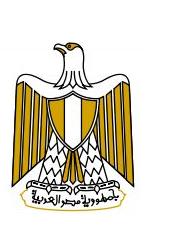 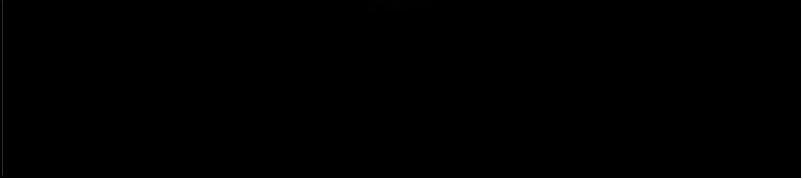 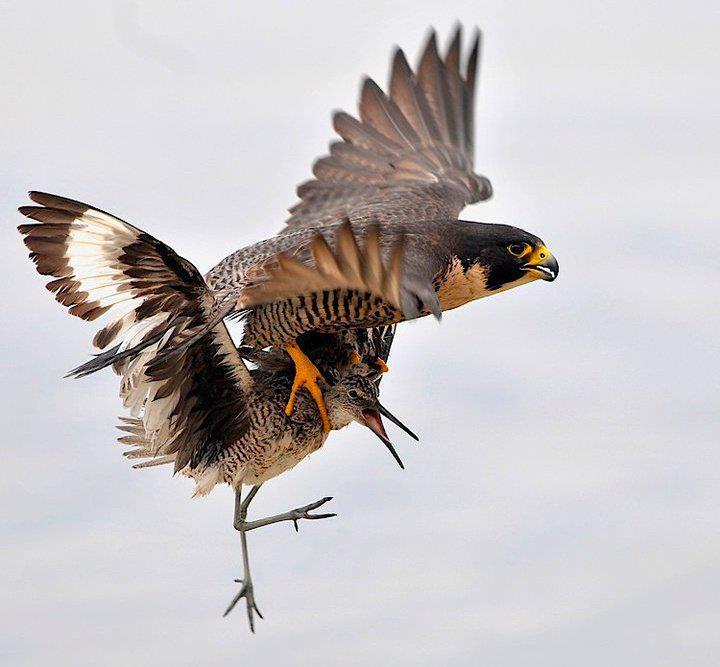 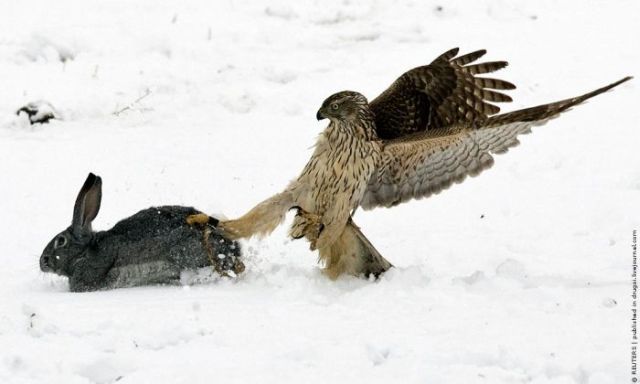 الغرض من تربية الصقور
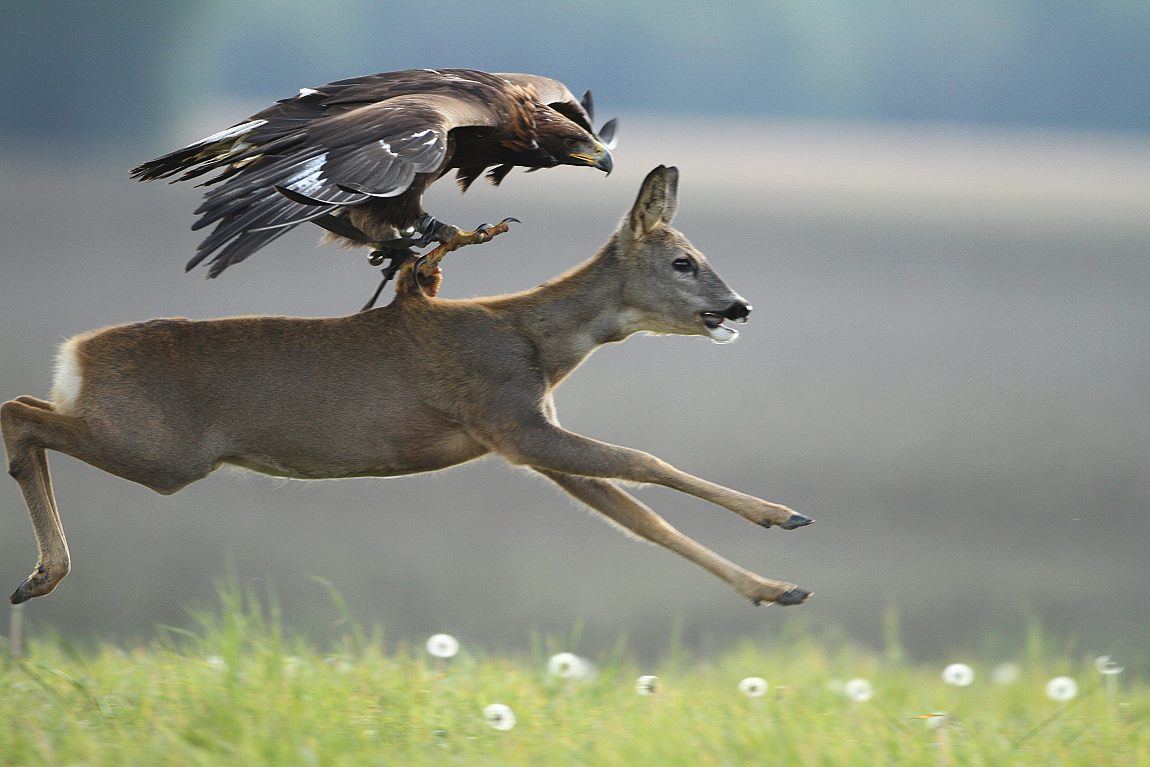 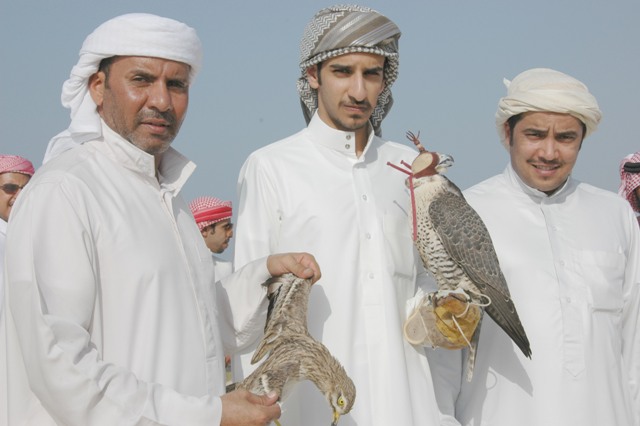 لاتلومــوني على عشق الصقر
الصقر نوماس عـــــــــزٍ ٍبالعرب
يــــــــخطف الابصار لي منه يمر
عانق النجمال لامس بالـشهب
من السهل تهذيب النساء والصقورفهى تطيع من يجيد اغرائها
لاتلومــوني على عشق الصقرالصقر نوماس عـــــــــزٍ ٍبالعربيــــــــخطف الابصار لي منه يمرعانق النجمال لامس بالـشهب
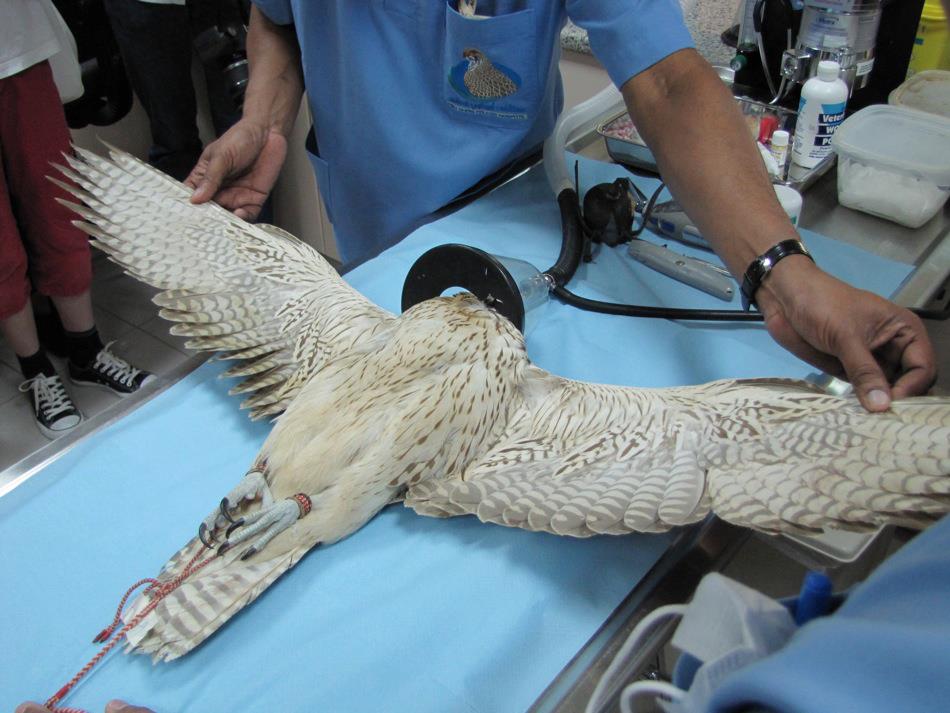 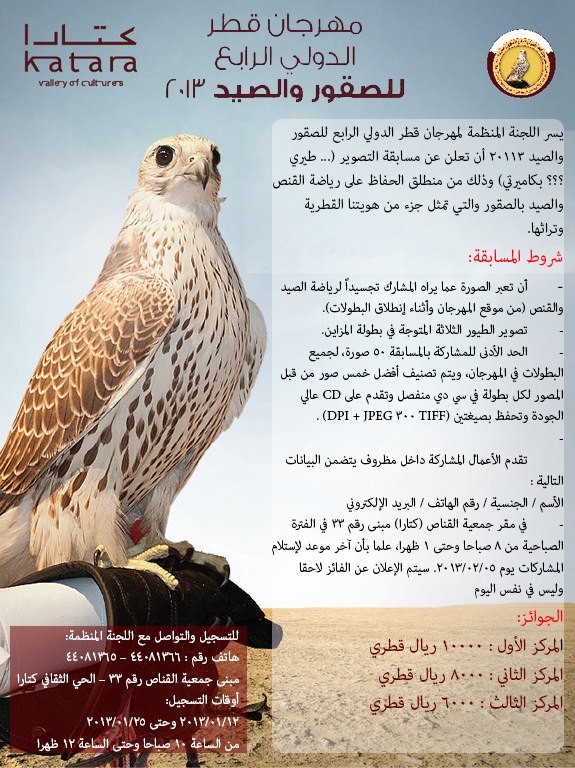 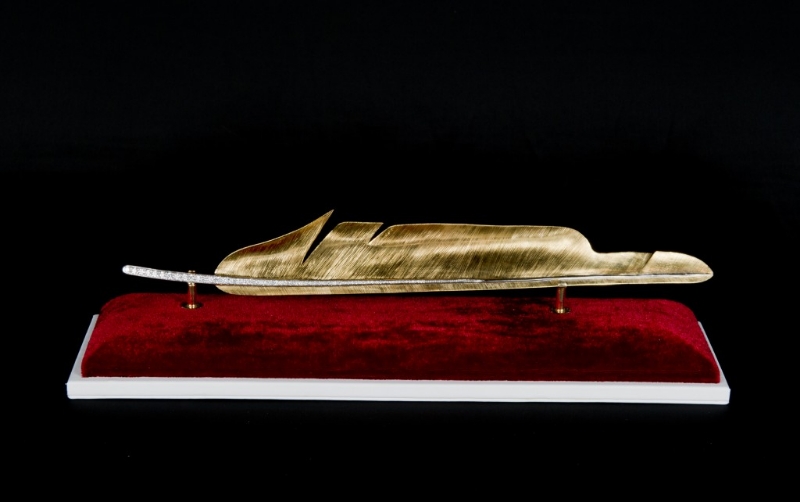 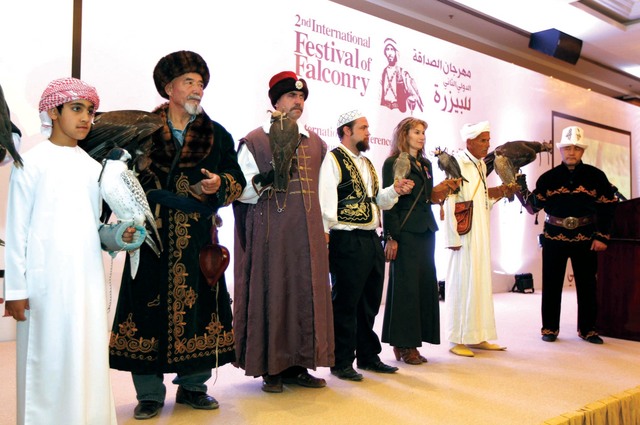 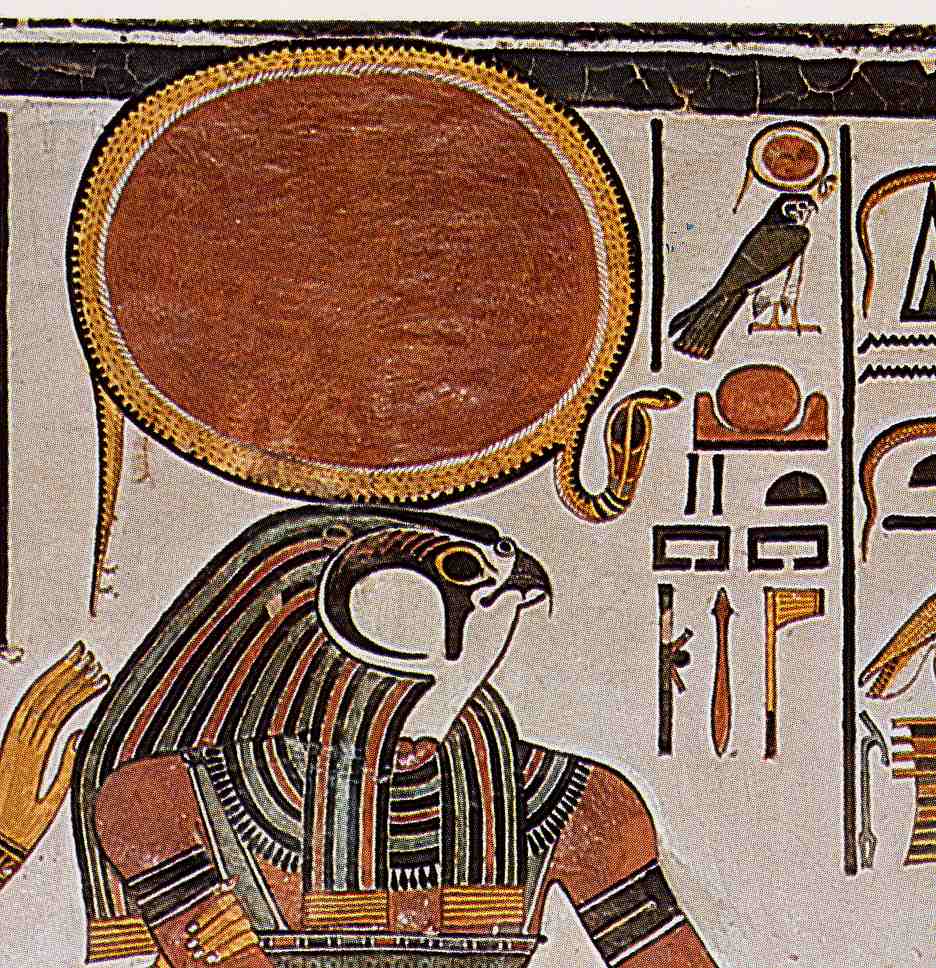 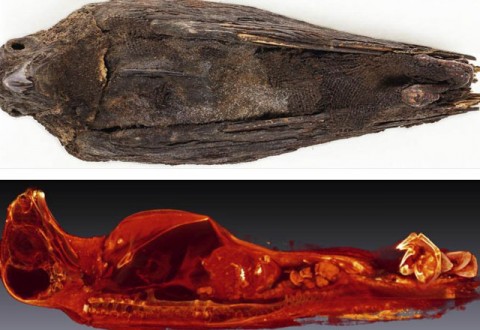 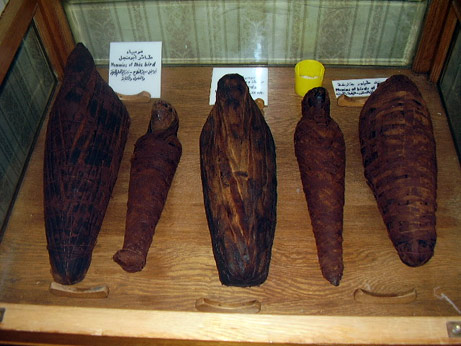 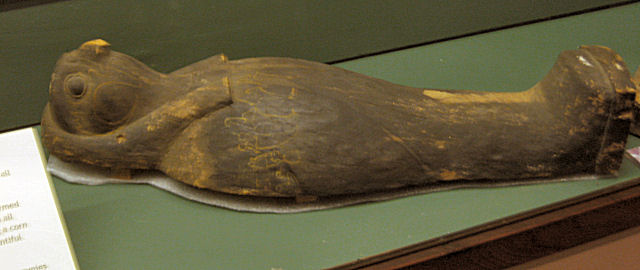 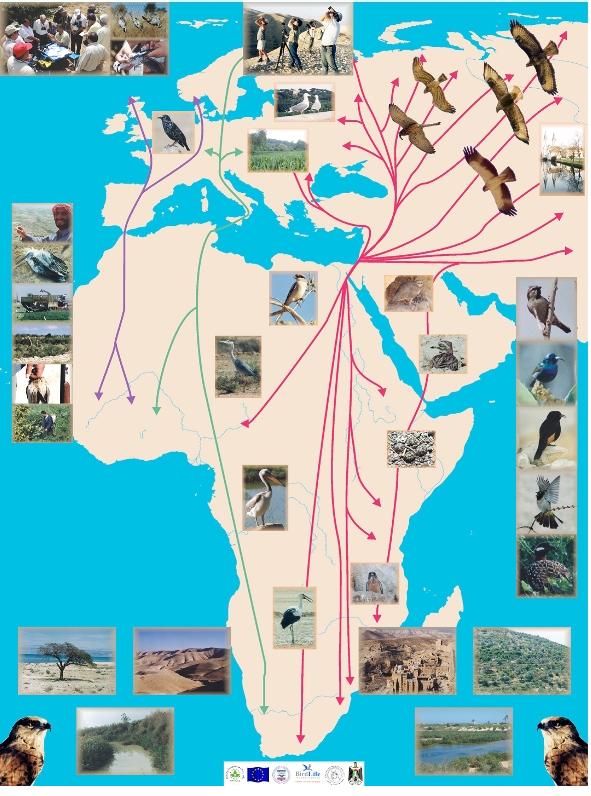 الجير
الحر
الباز
الحوام
العقبان
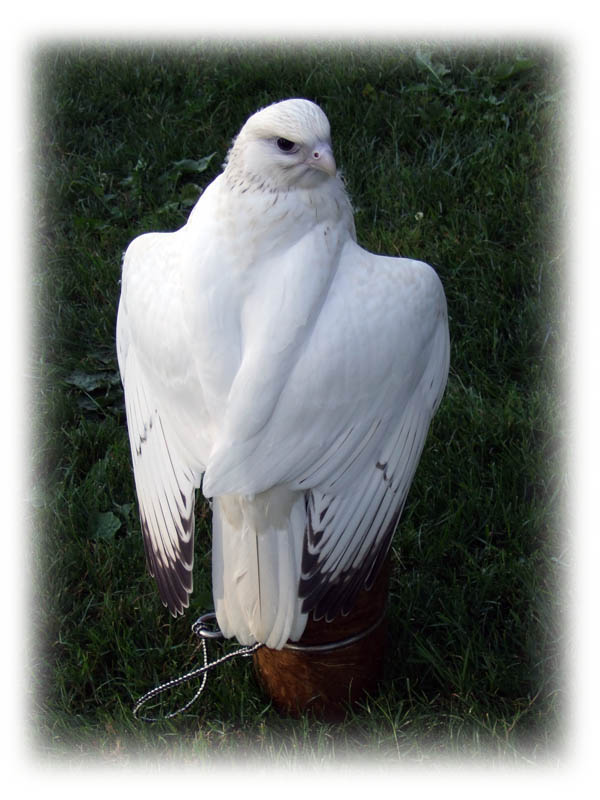 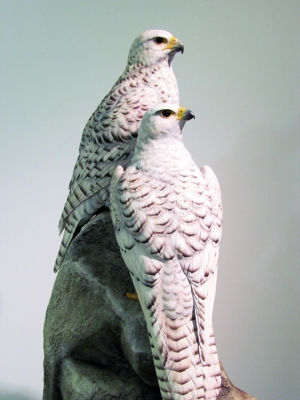 2000.000 EGP
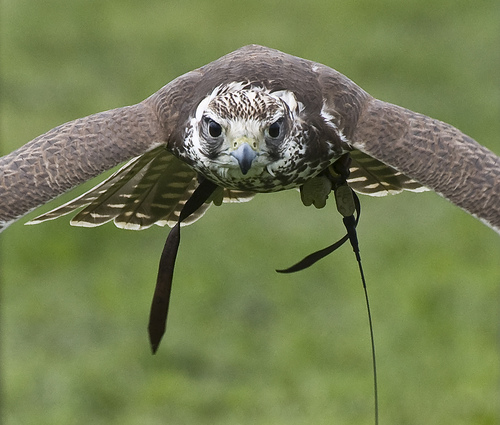 300.000 EGP
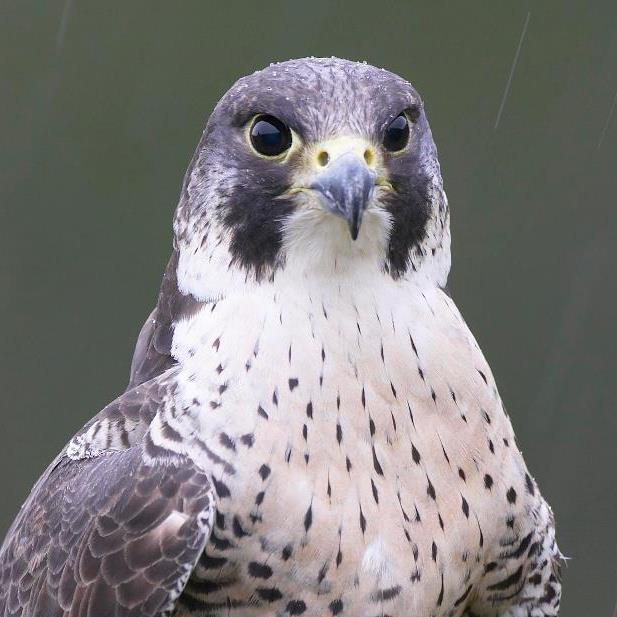 150.000 EGP
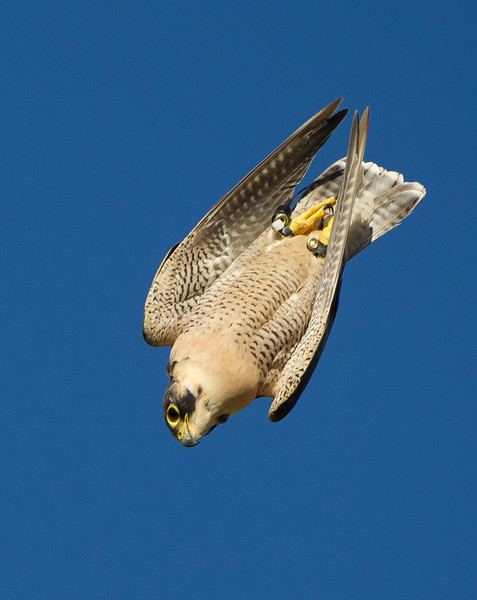 ATK Speed
400 KM/H
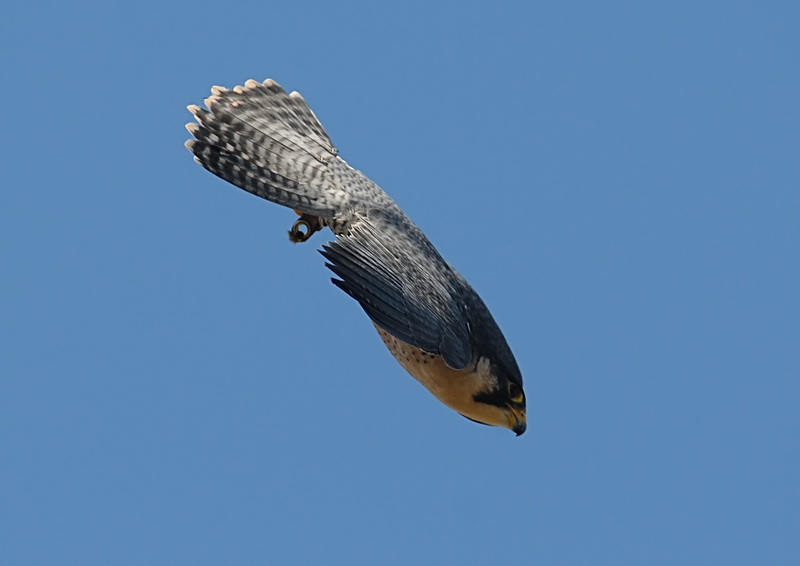 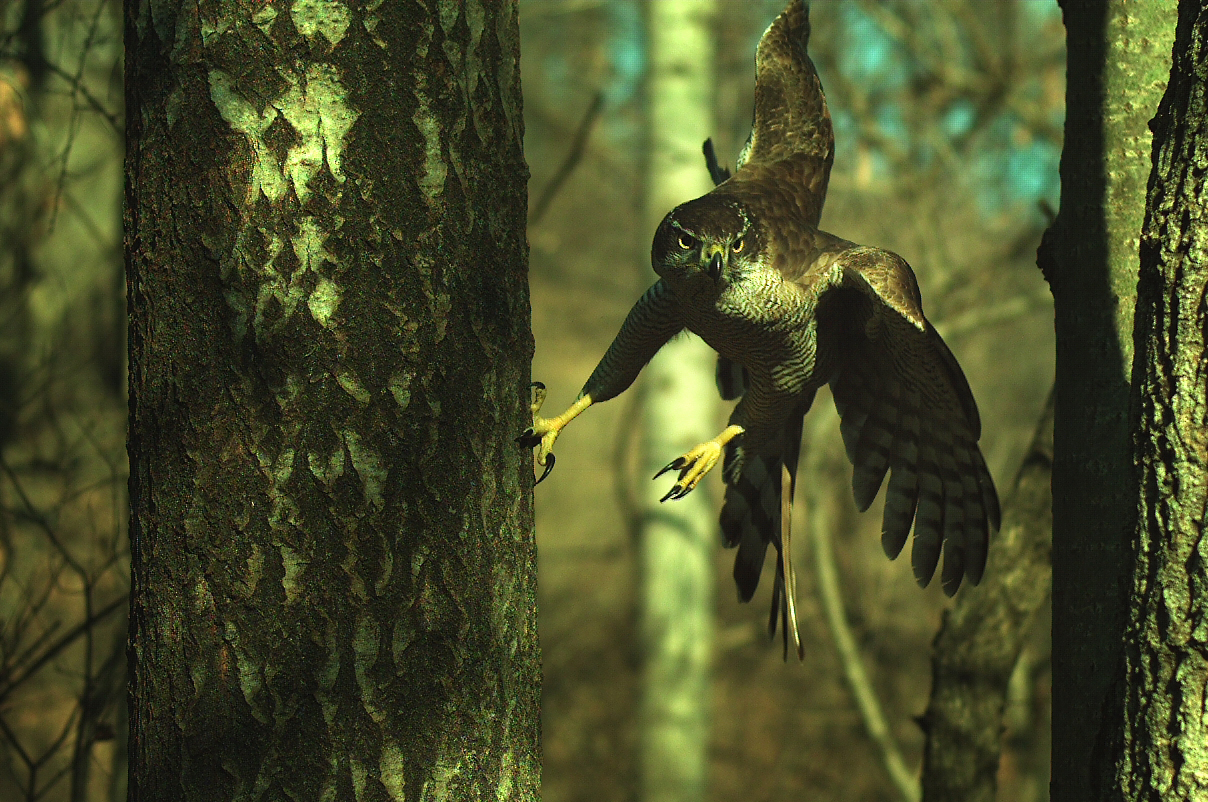 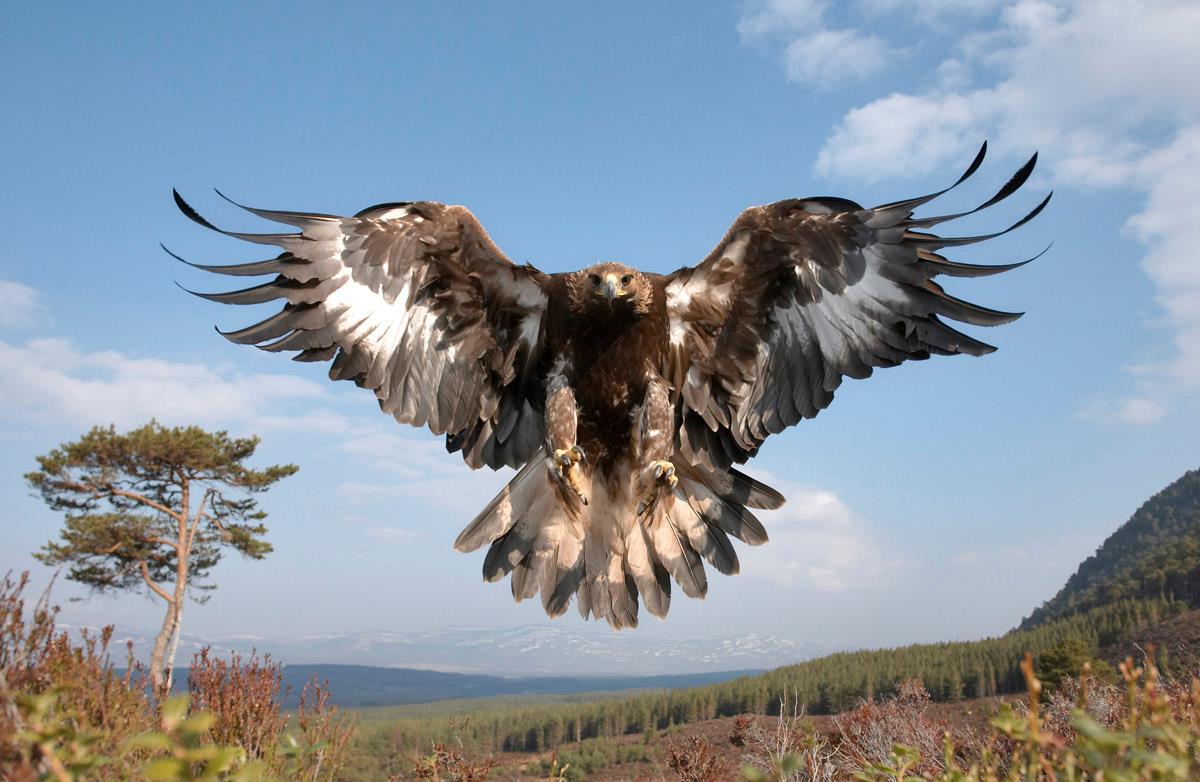 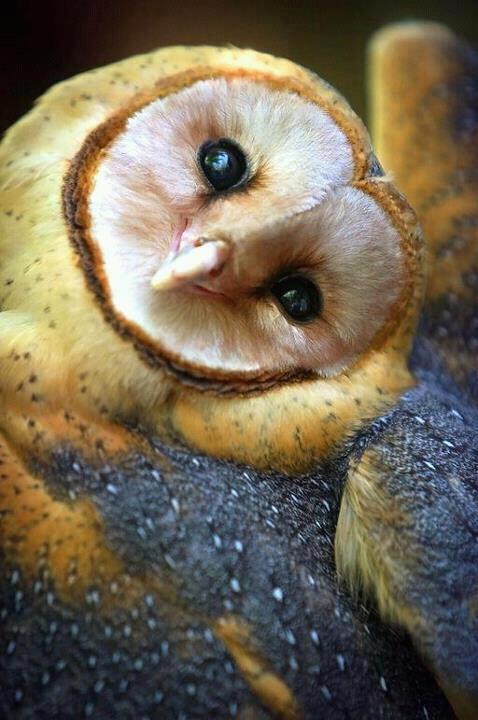 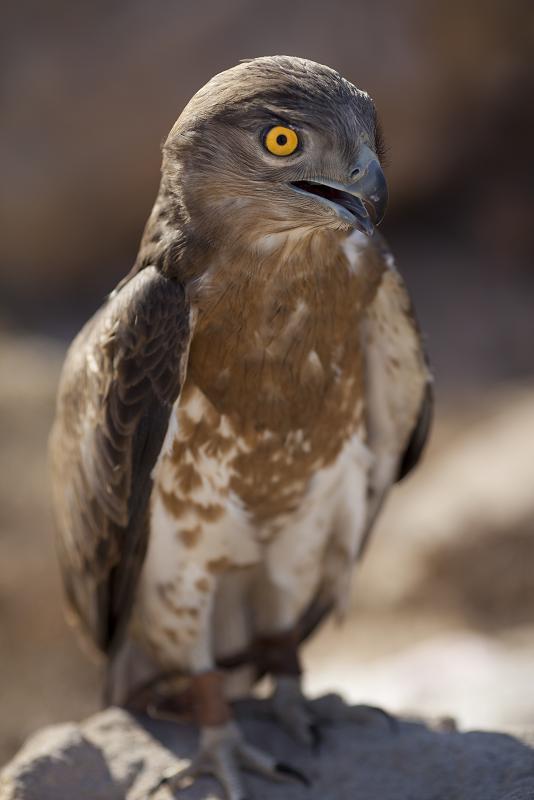 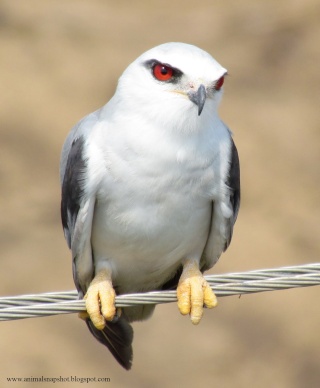 انواع اخرى من الطيور الجارحة تستخدم فى التدريب و الصيد
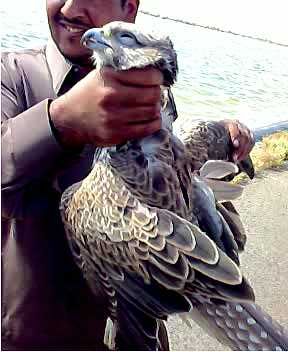 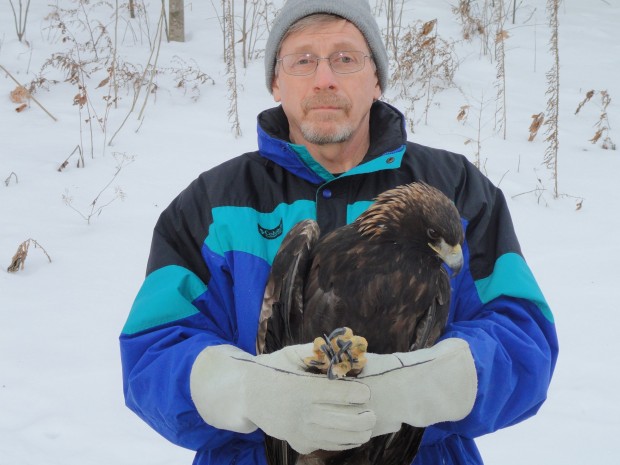 هناااك   فرق
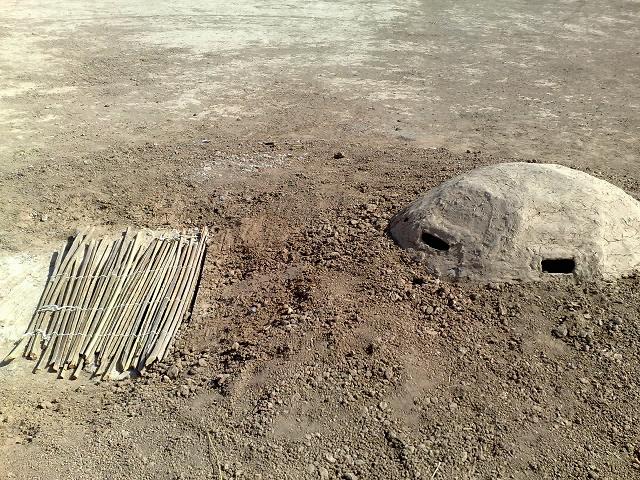 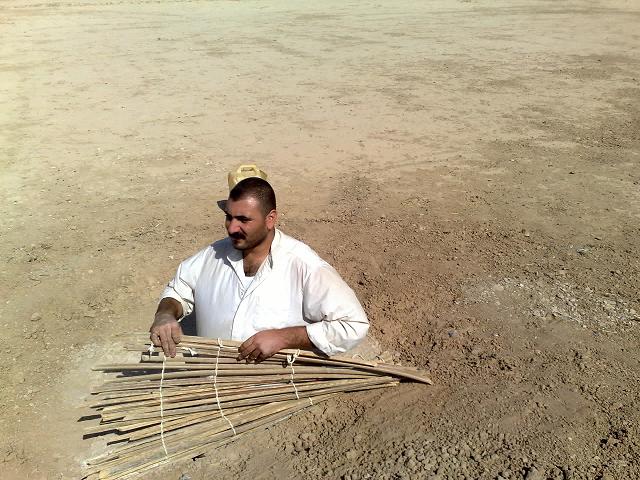 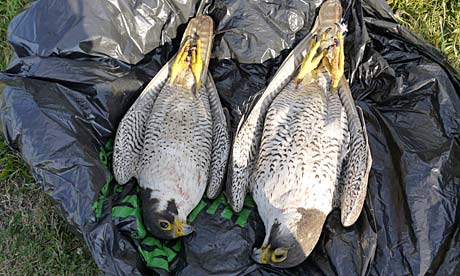 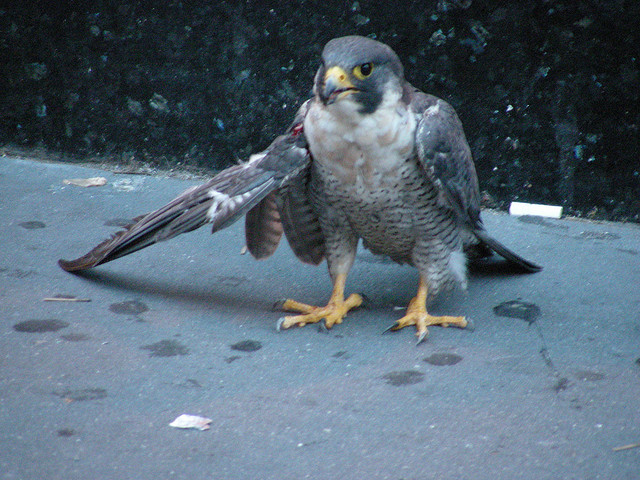 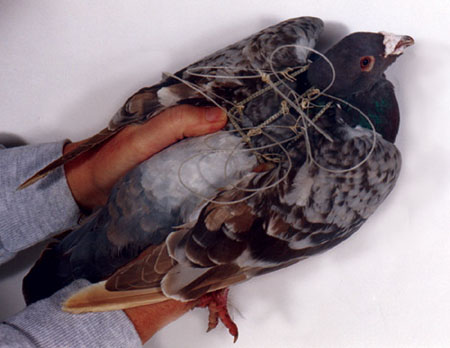 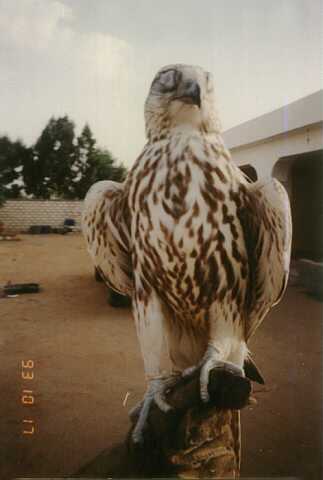 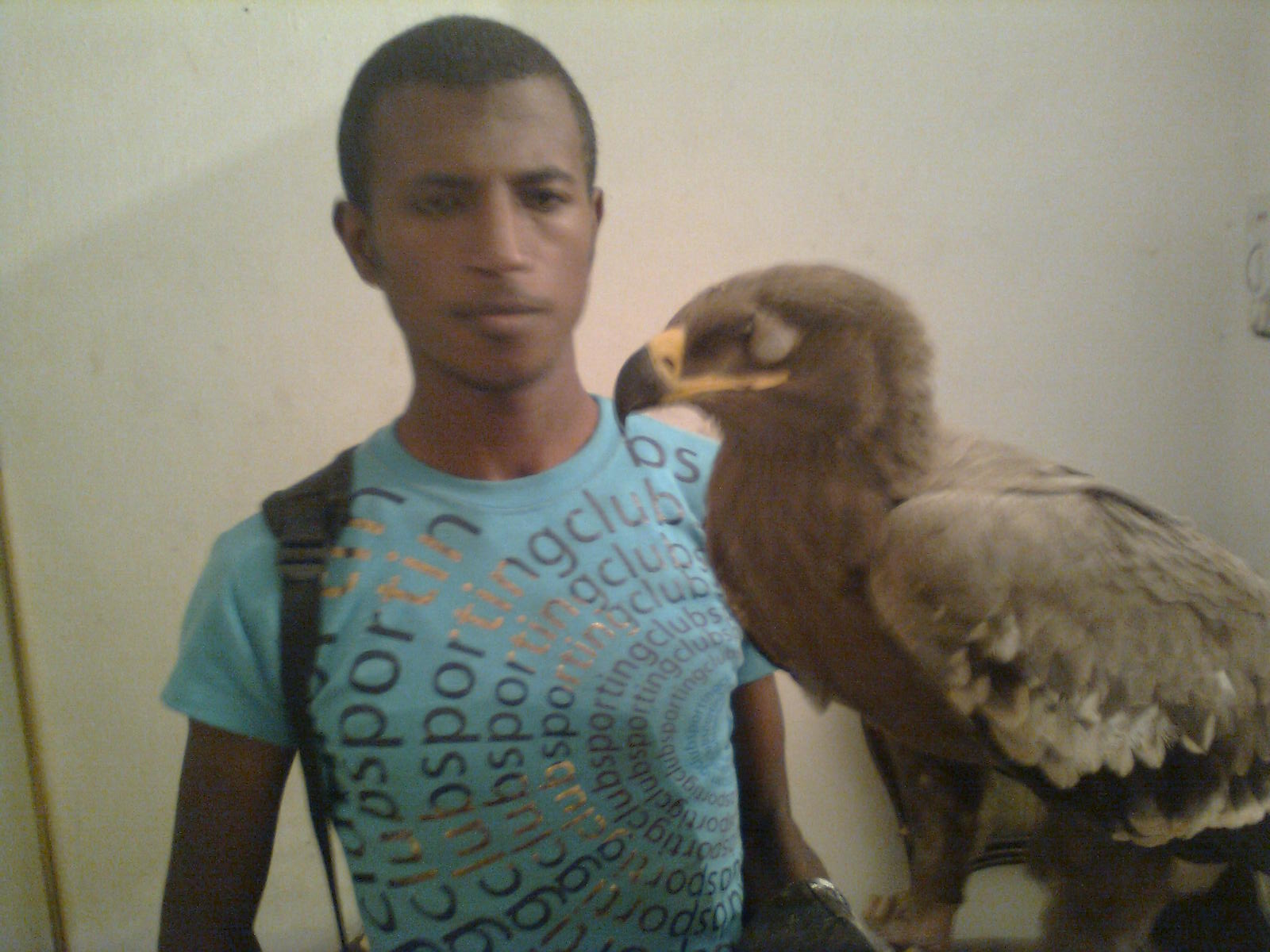 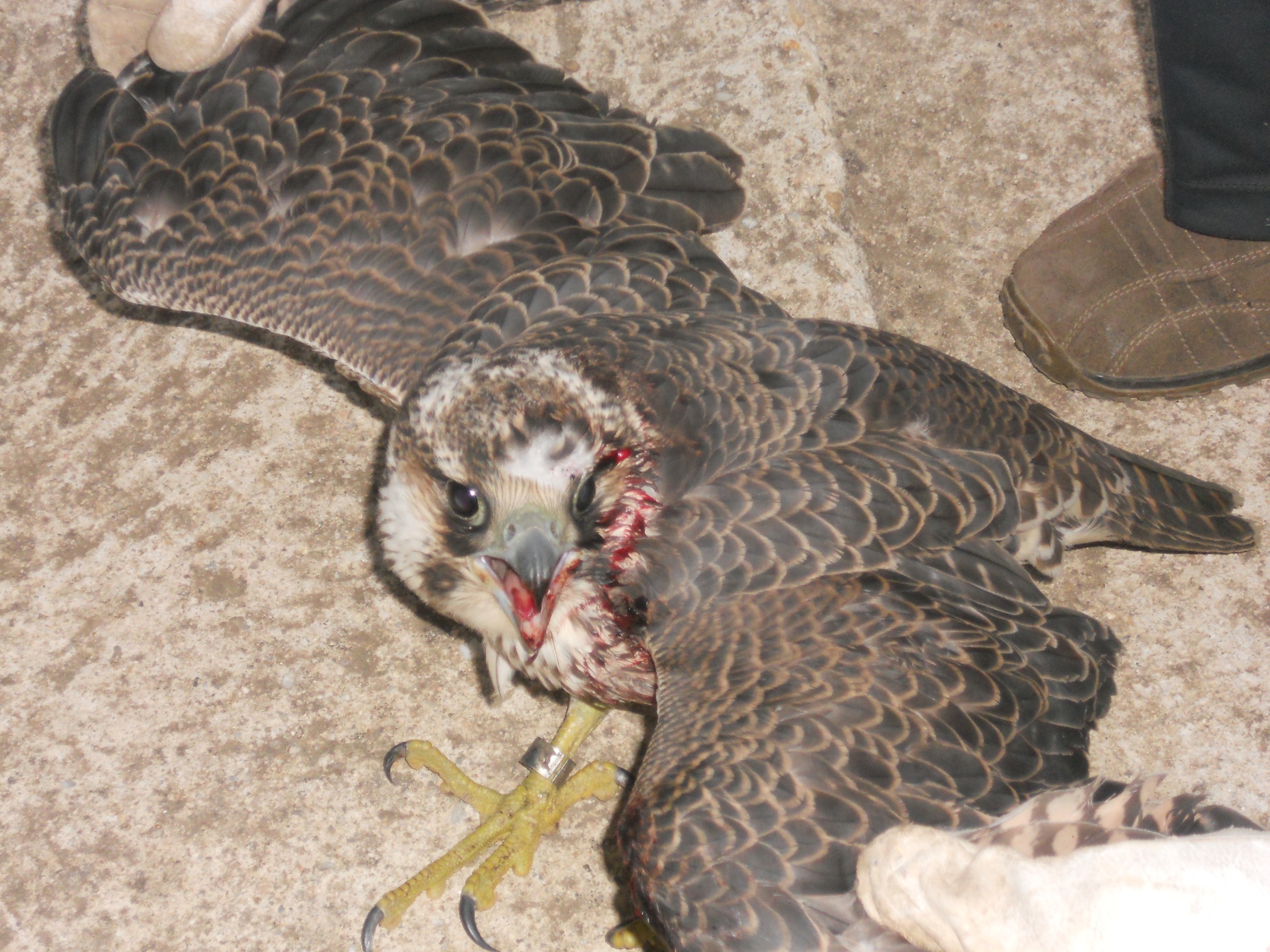 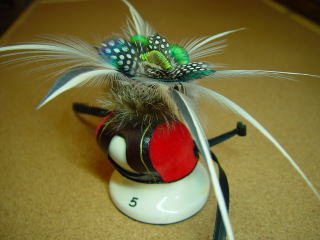 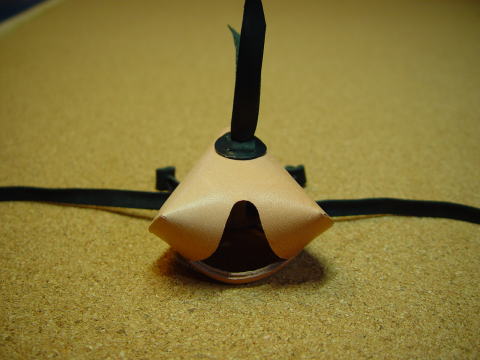 البراقع
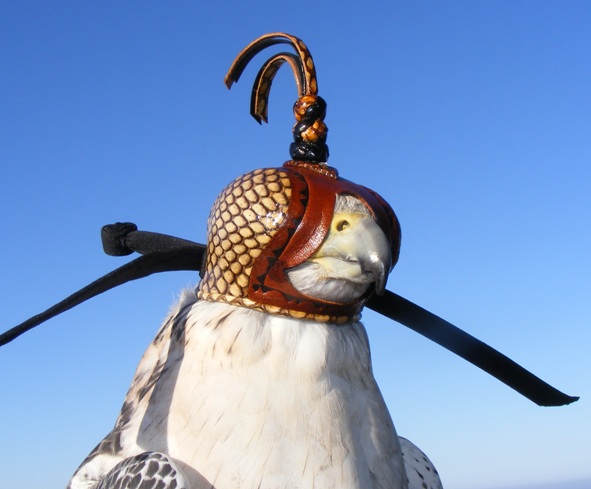 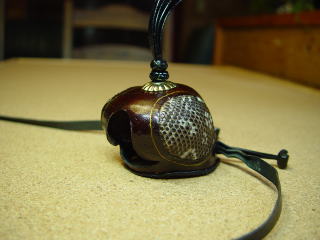 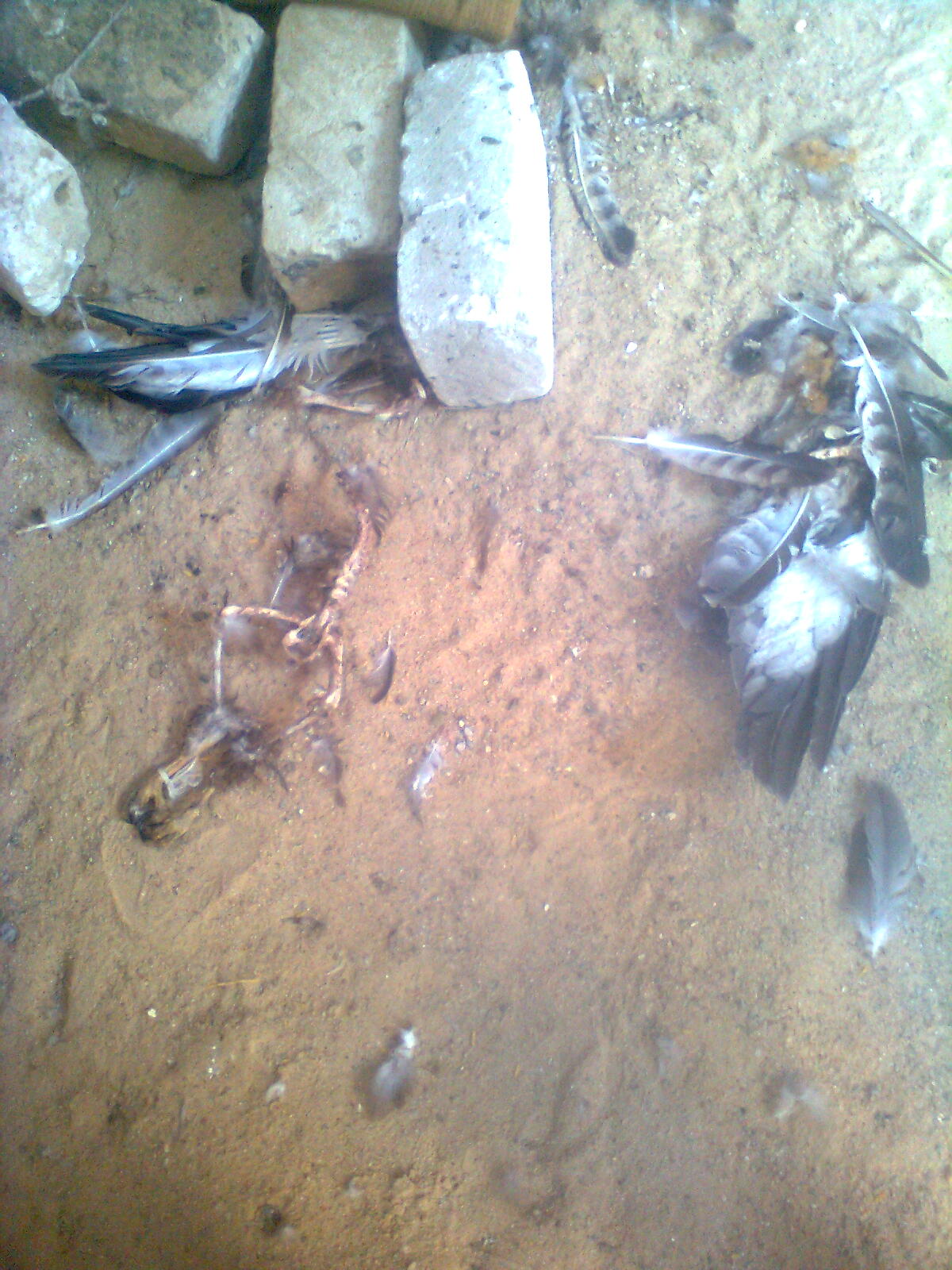 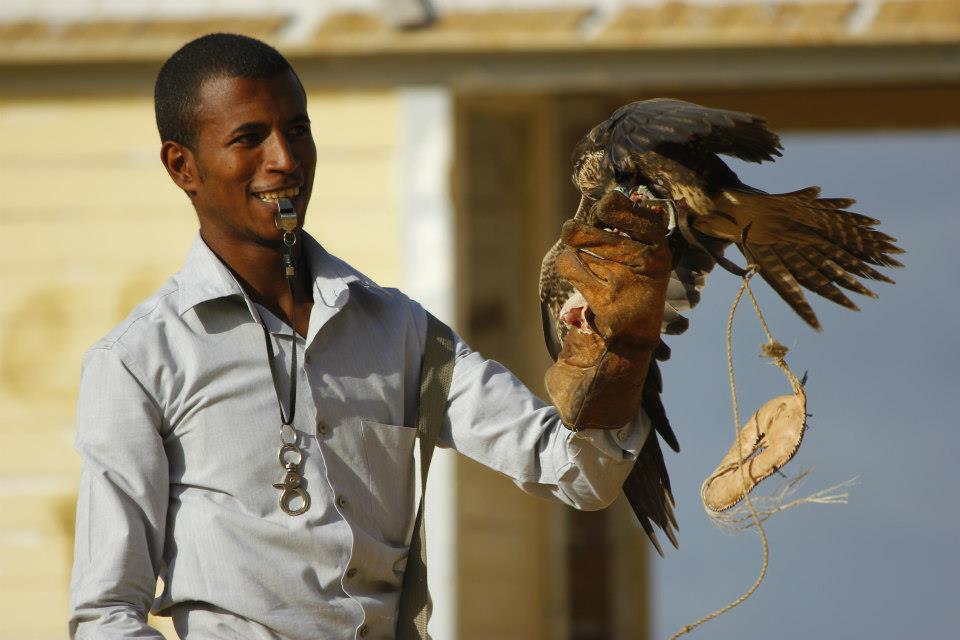 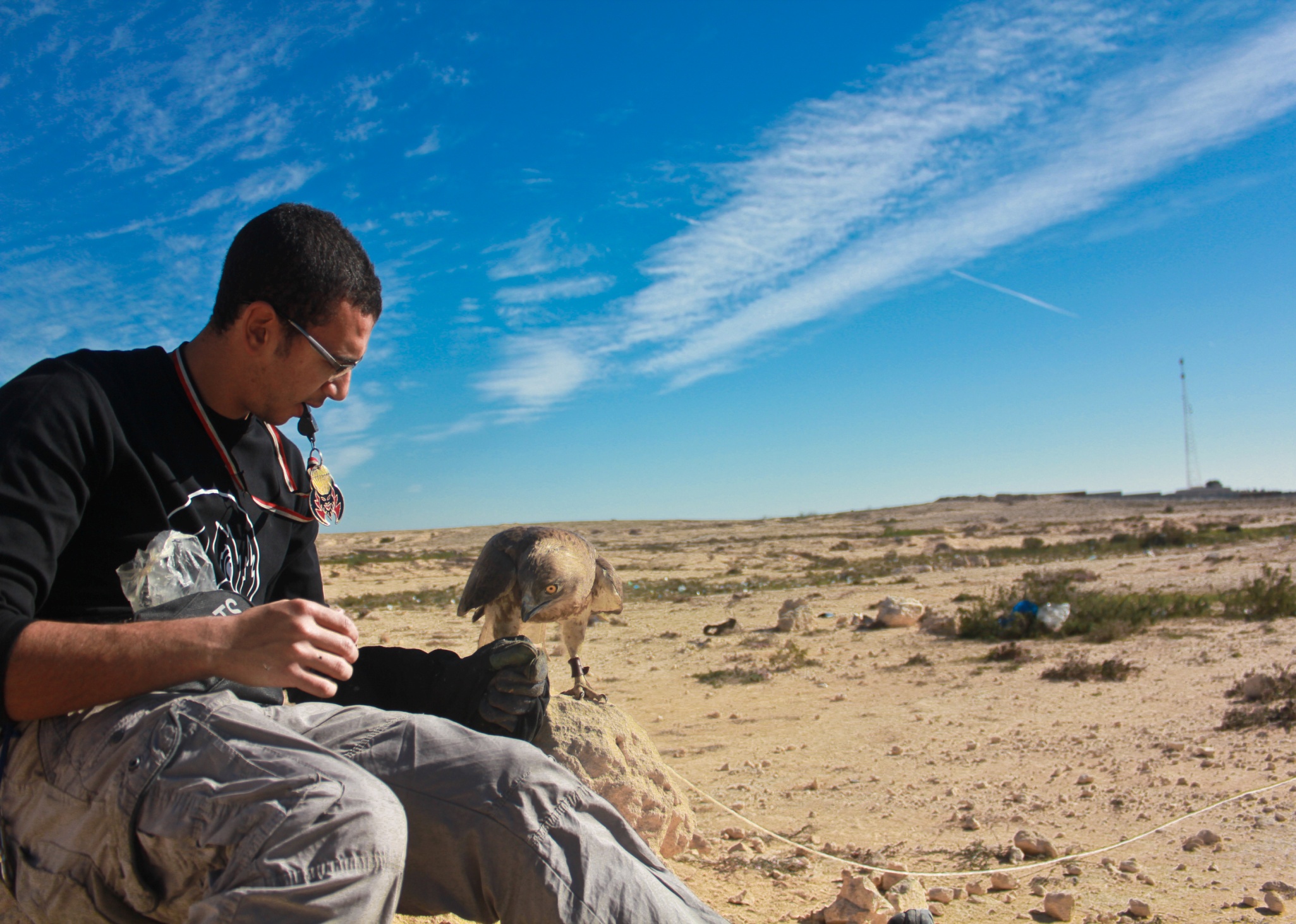 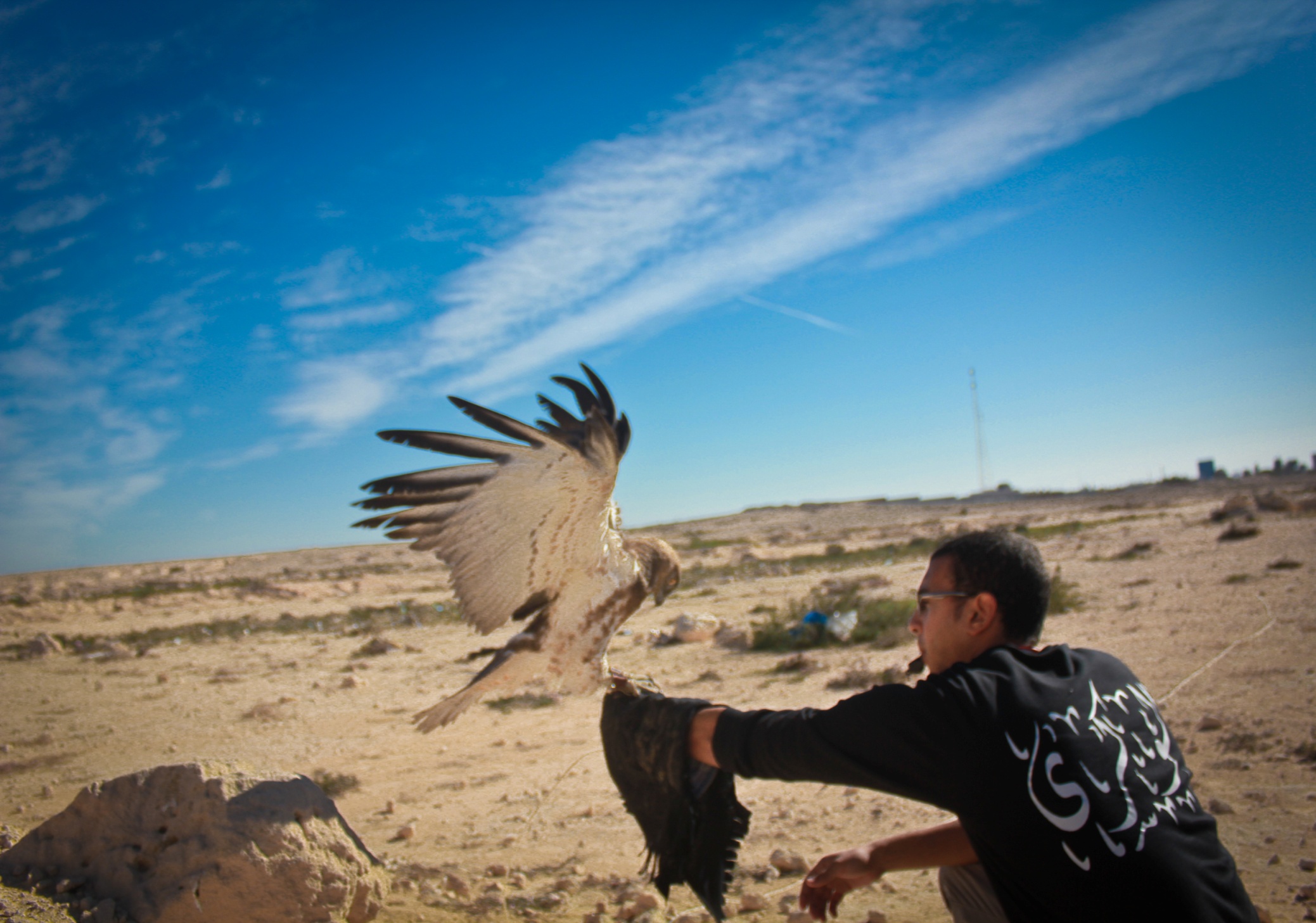 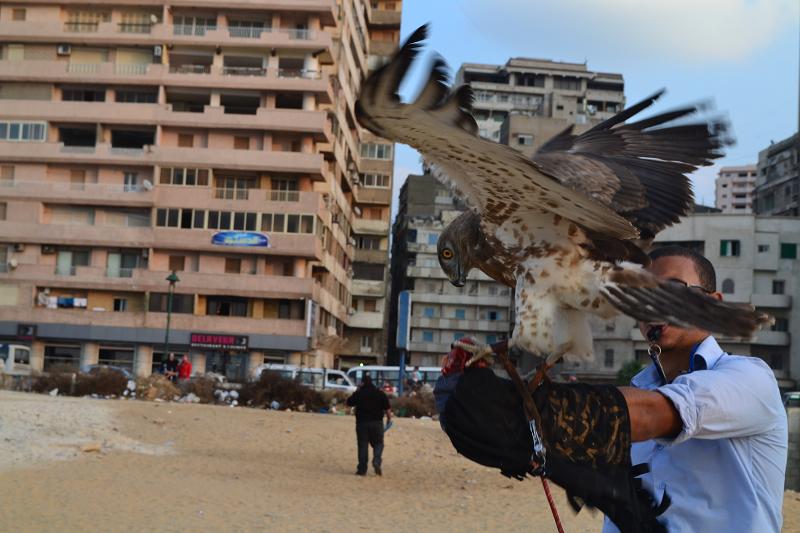 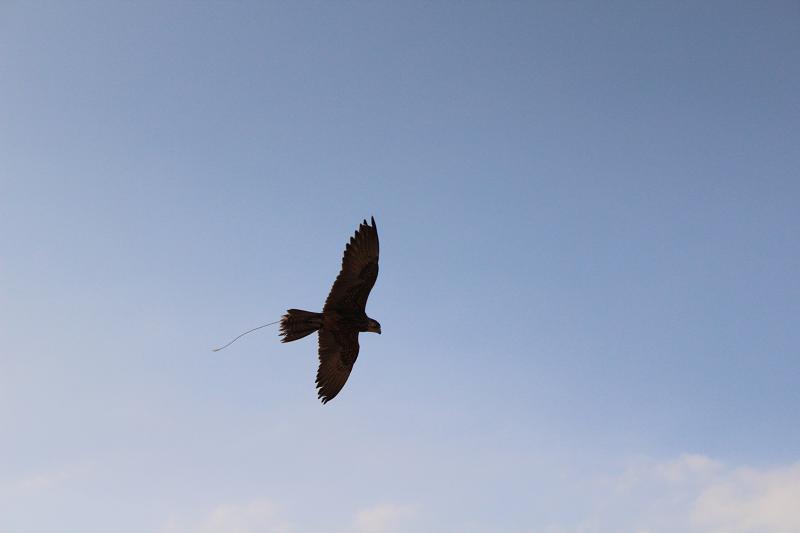 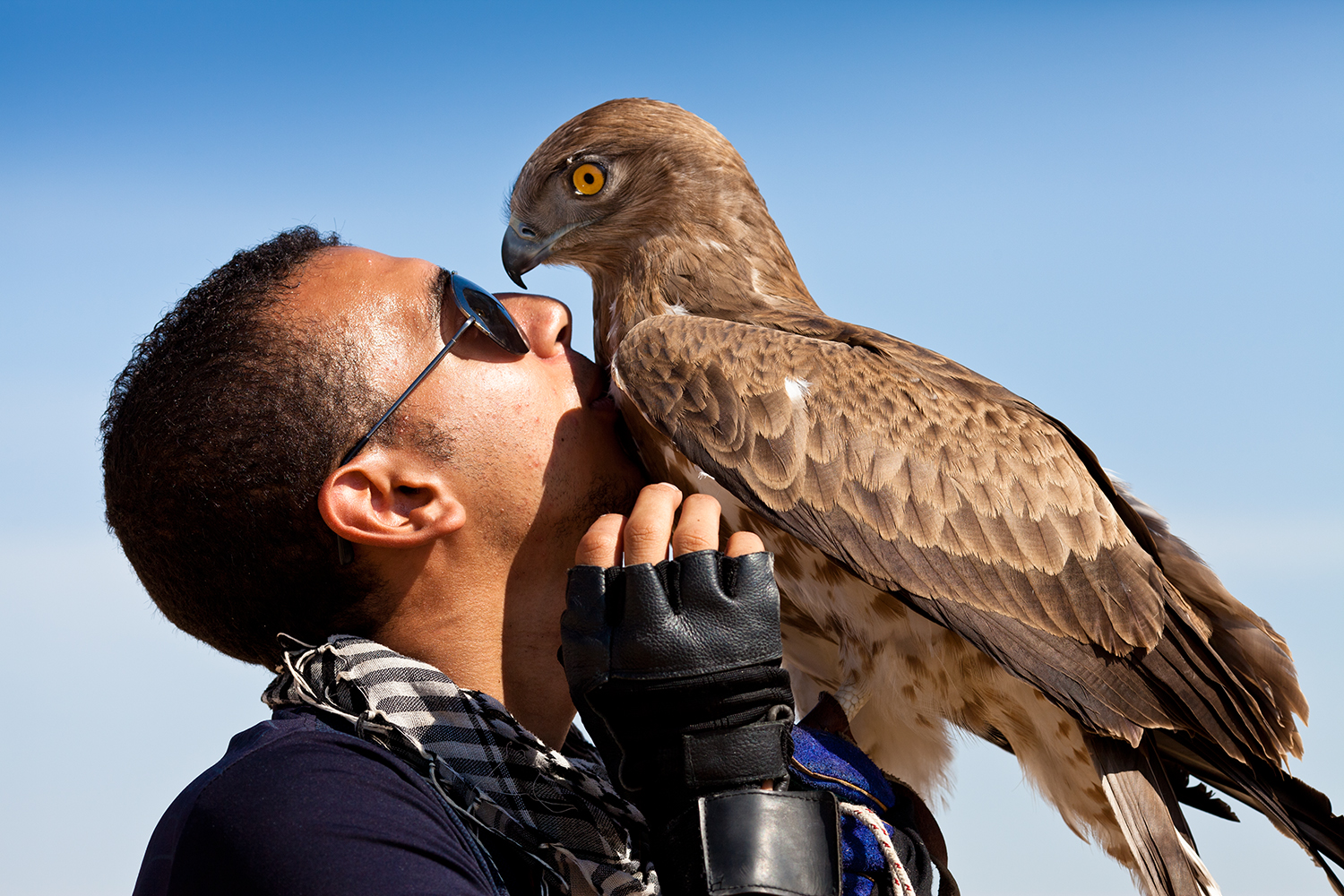 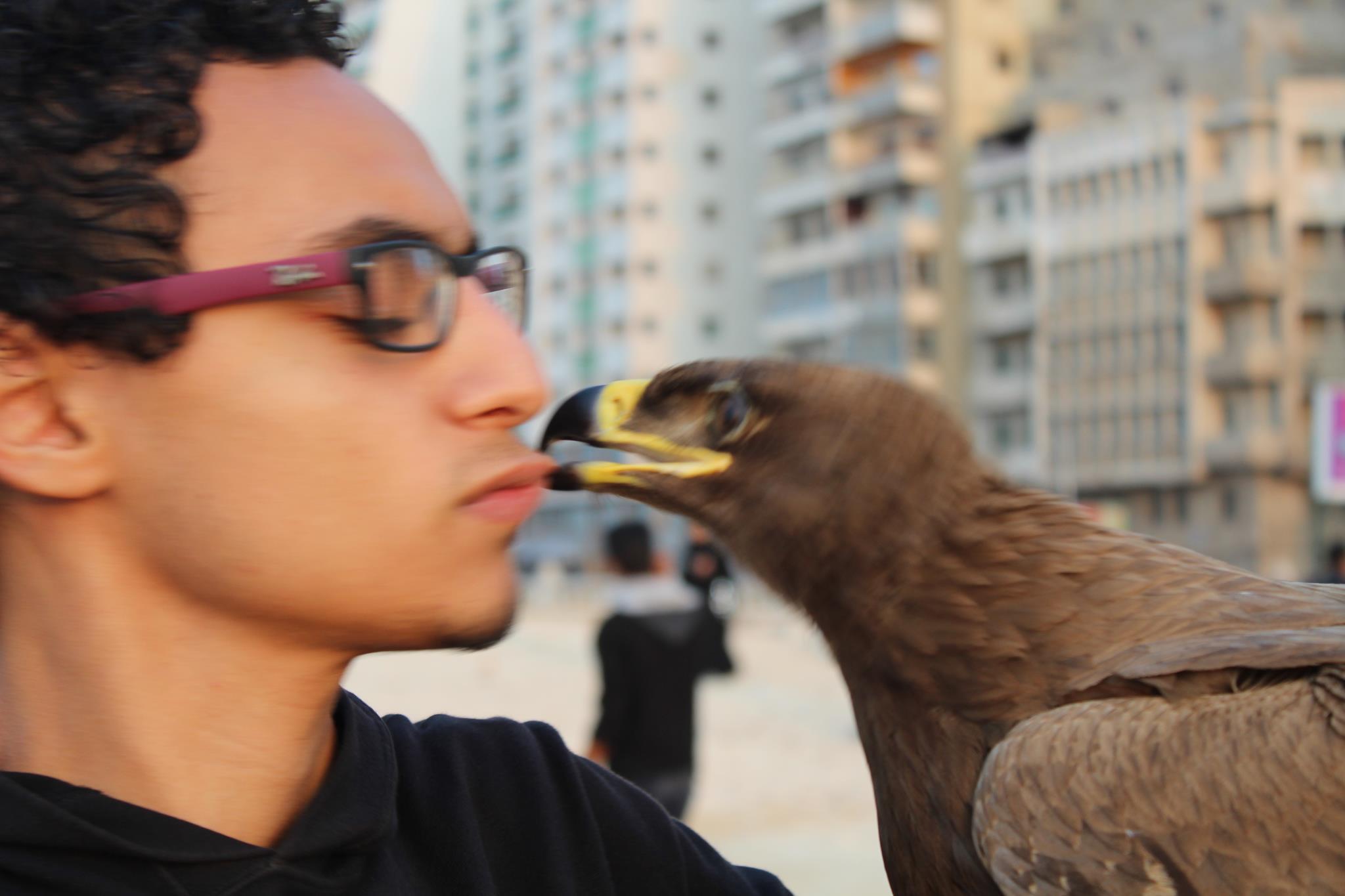 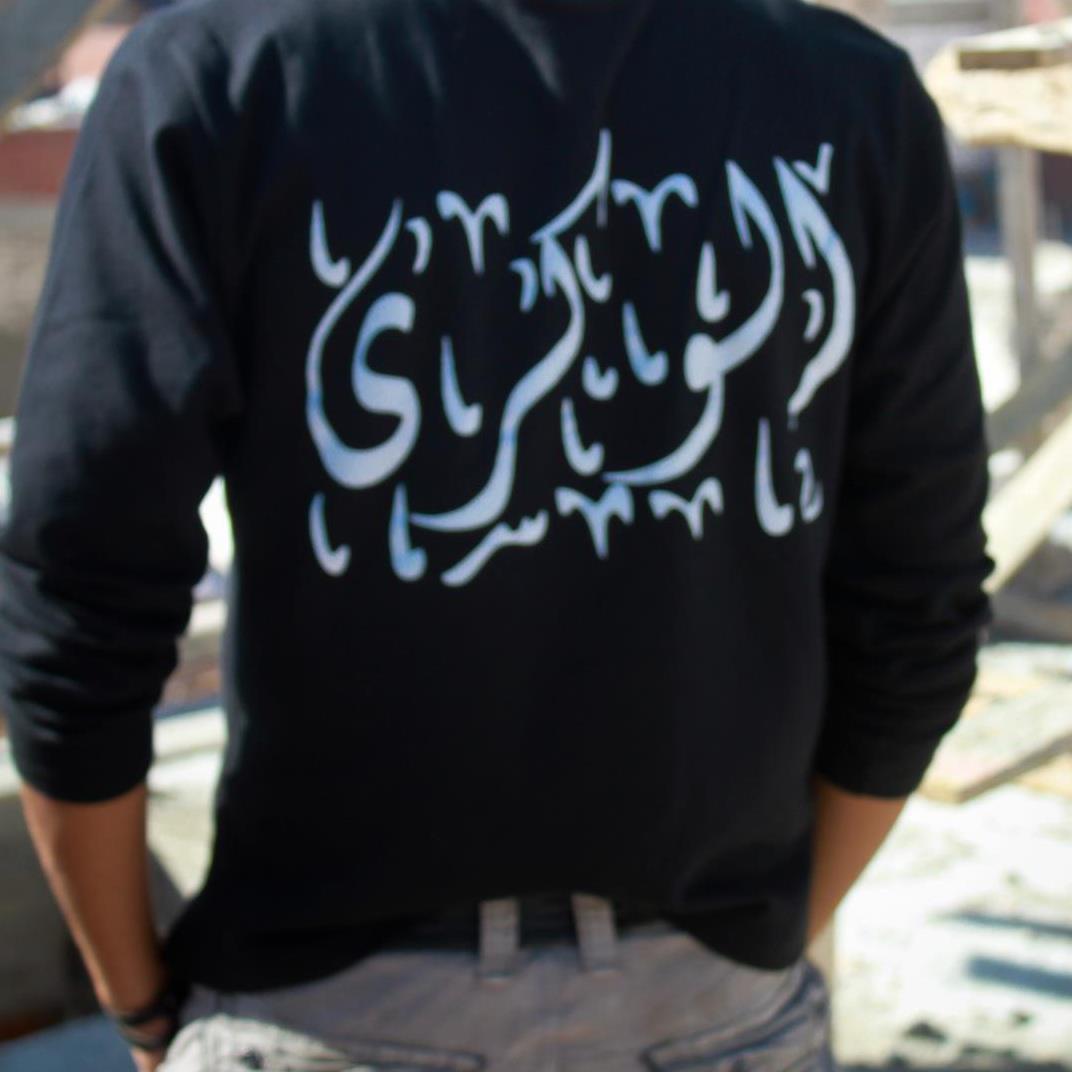 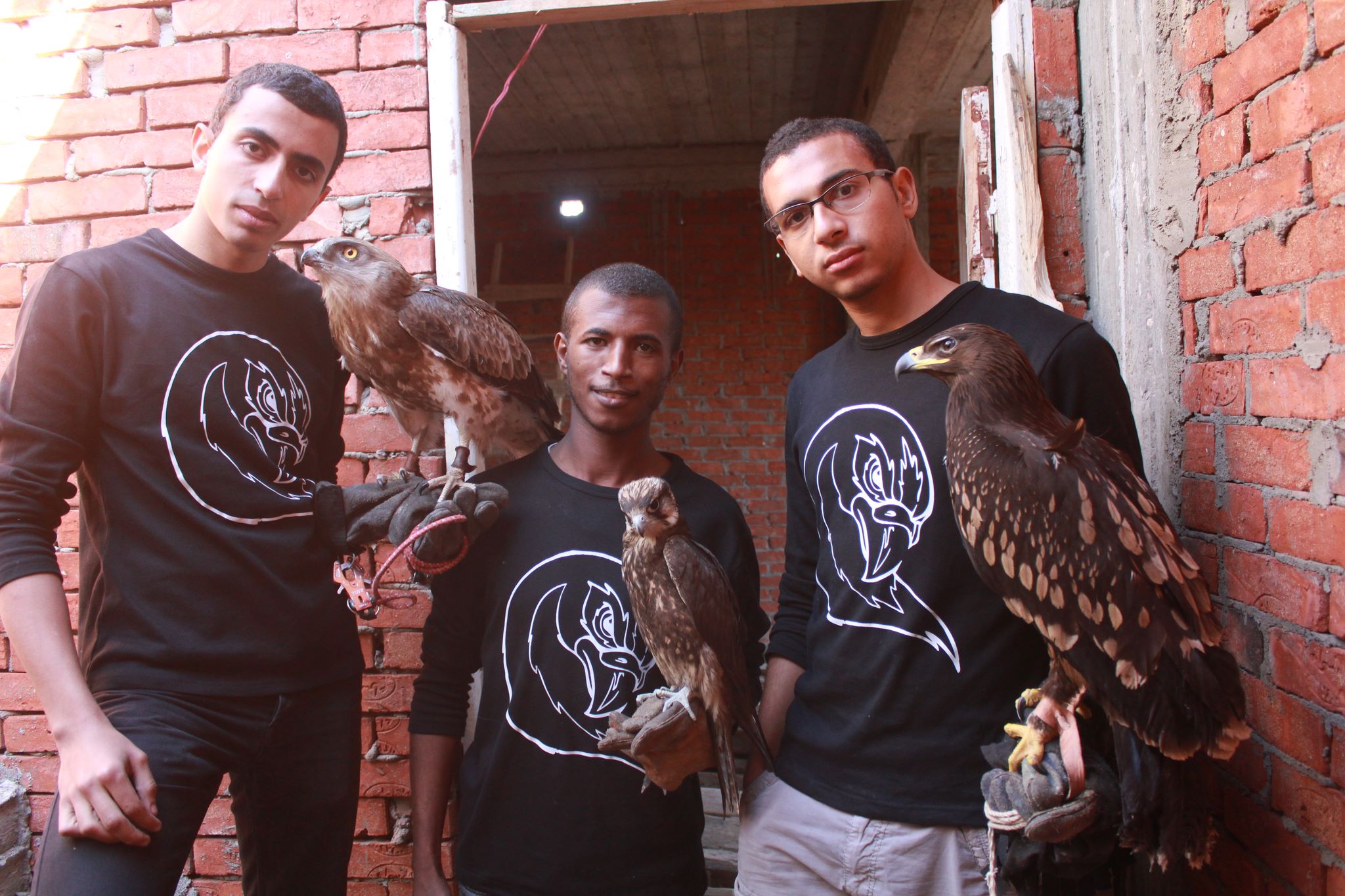